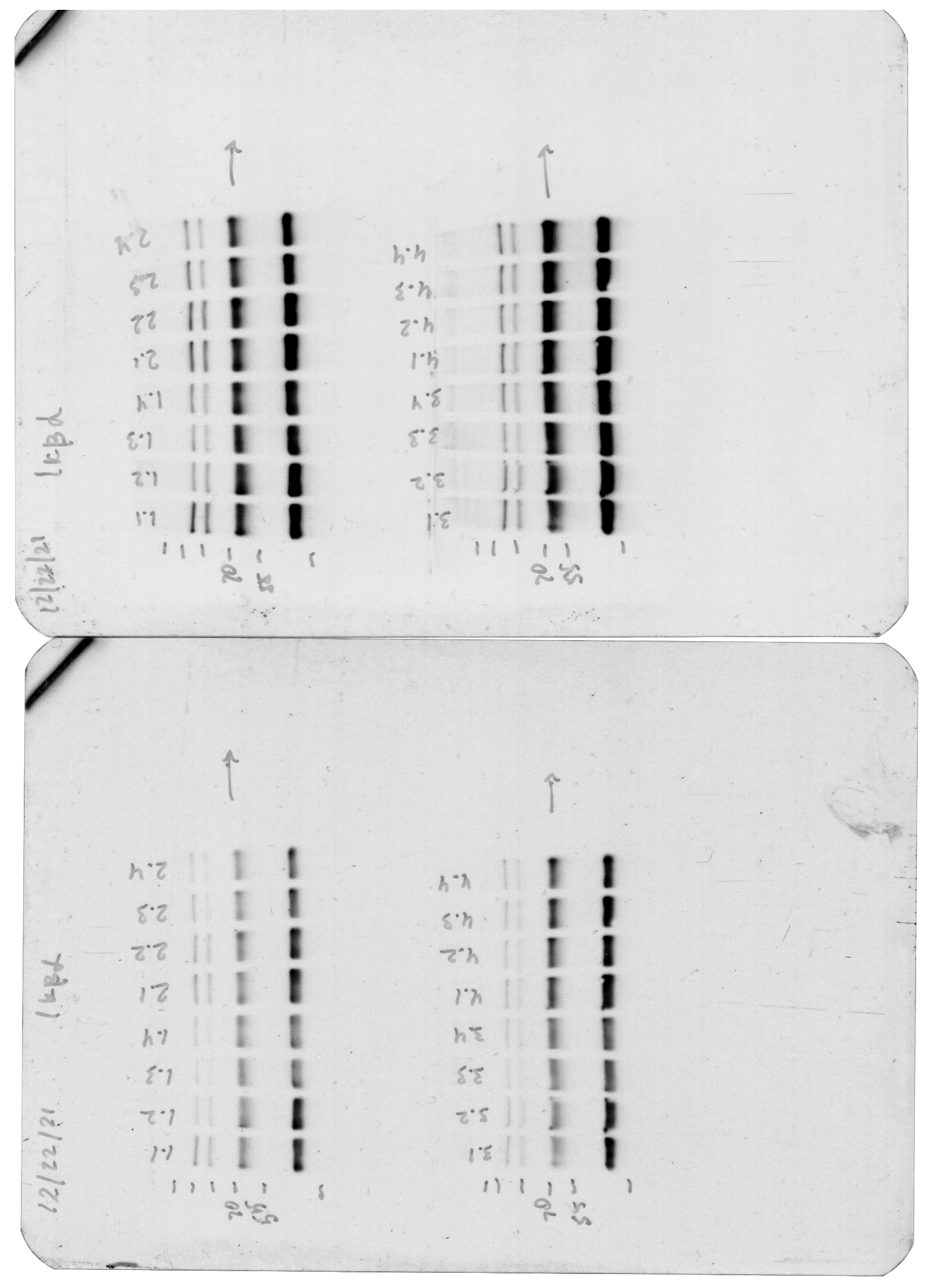 Figure 4-figure supplement 1 uncropped gels
pNFkB
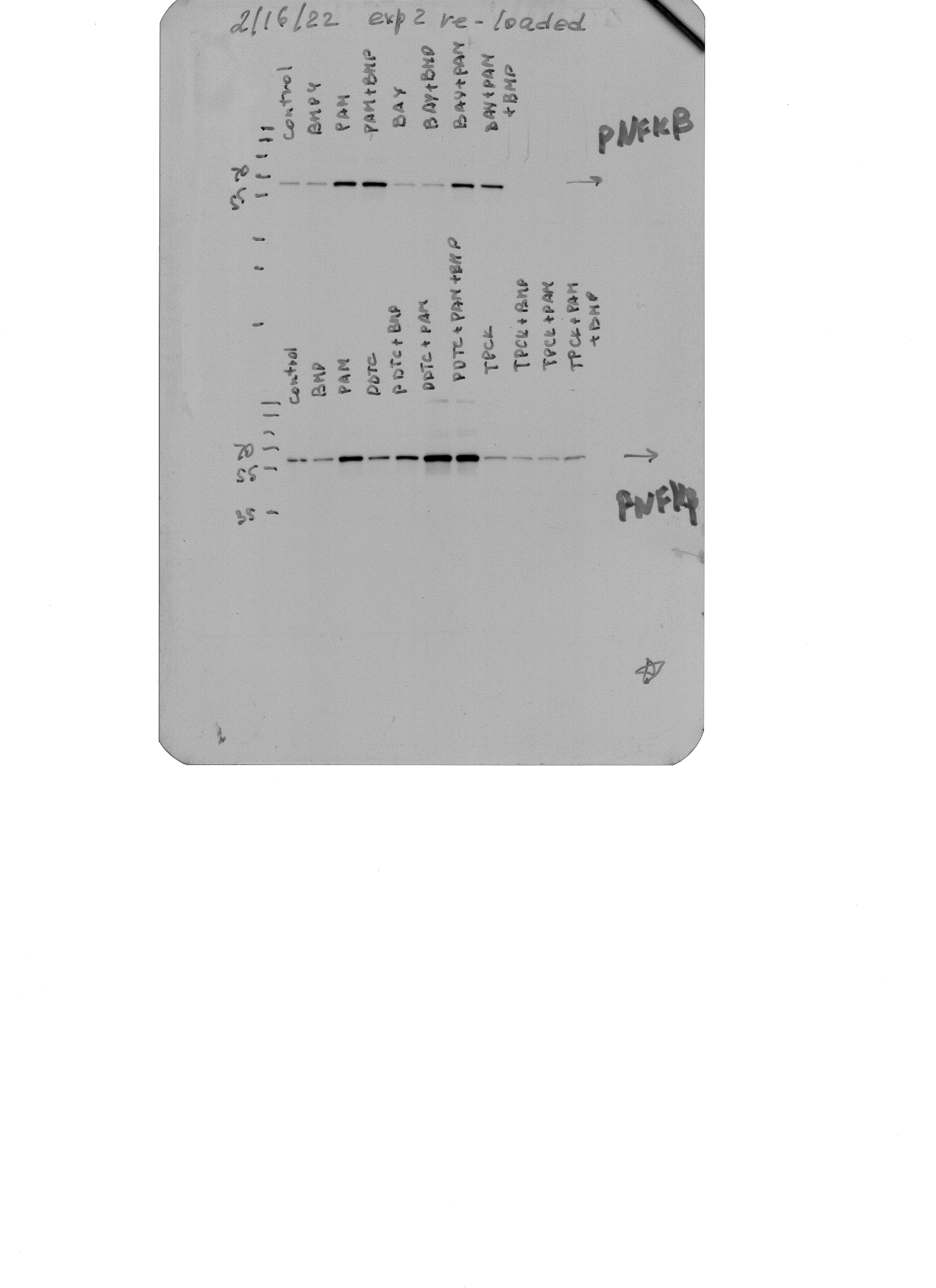 Line 1 - control
Line 2 - BMP4 10 ng/ml
Line 3 - PAM3CSK4 10µg/ml
1
1
2
2
3
3
4
4
Line 4 - PAM3CSK4 10µg/ml+ BMP4 10 ng/ml
1
2
3
4
1
2
3
4
1
2
3
4
1
2
3
4
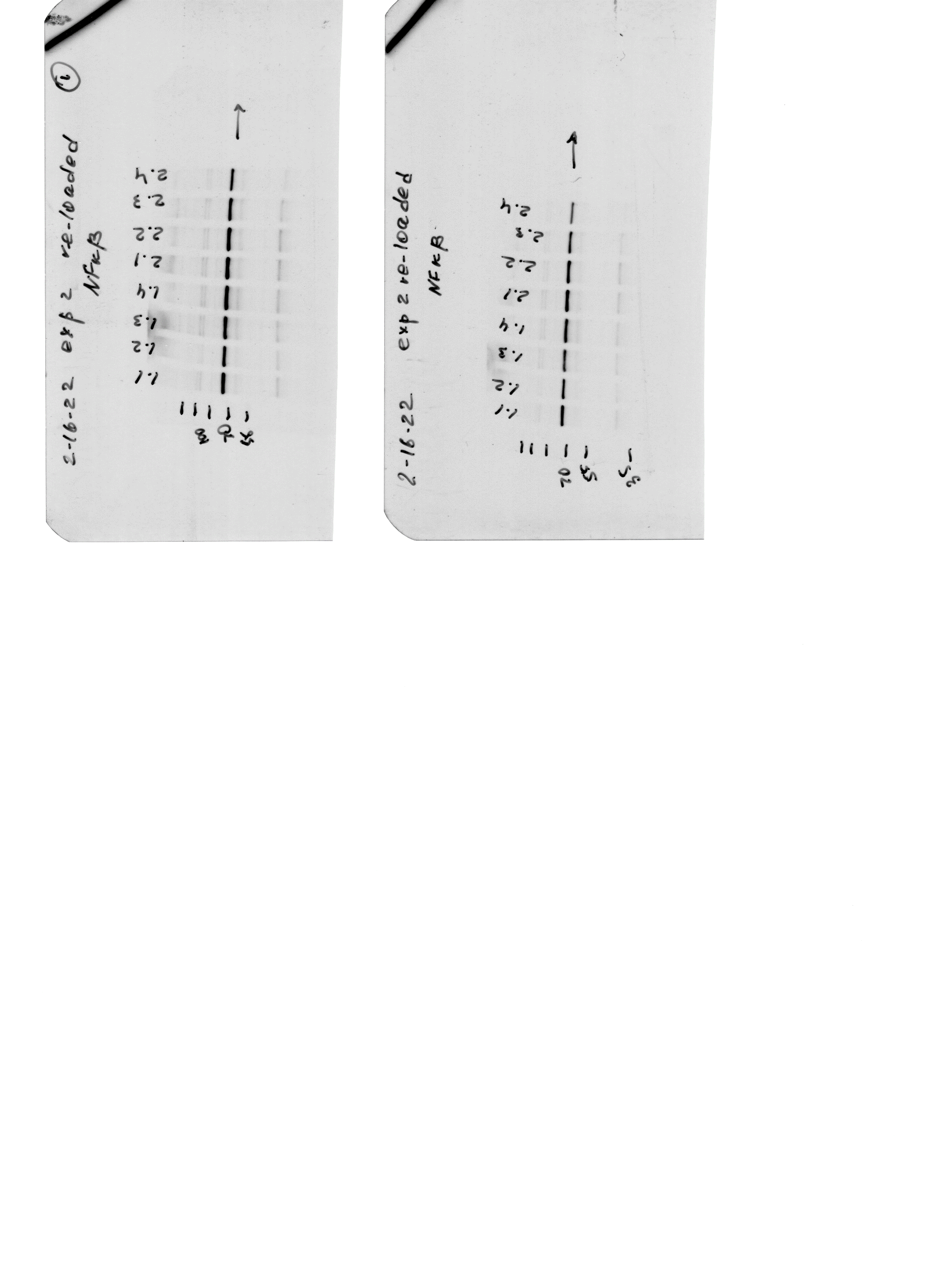 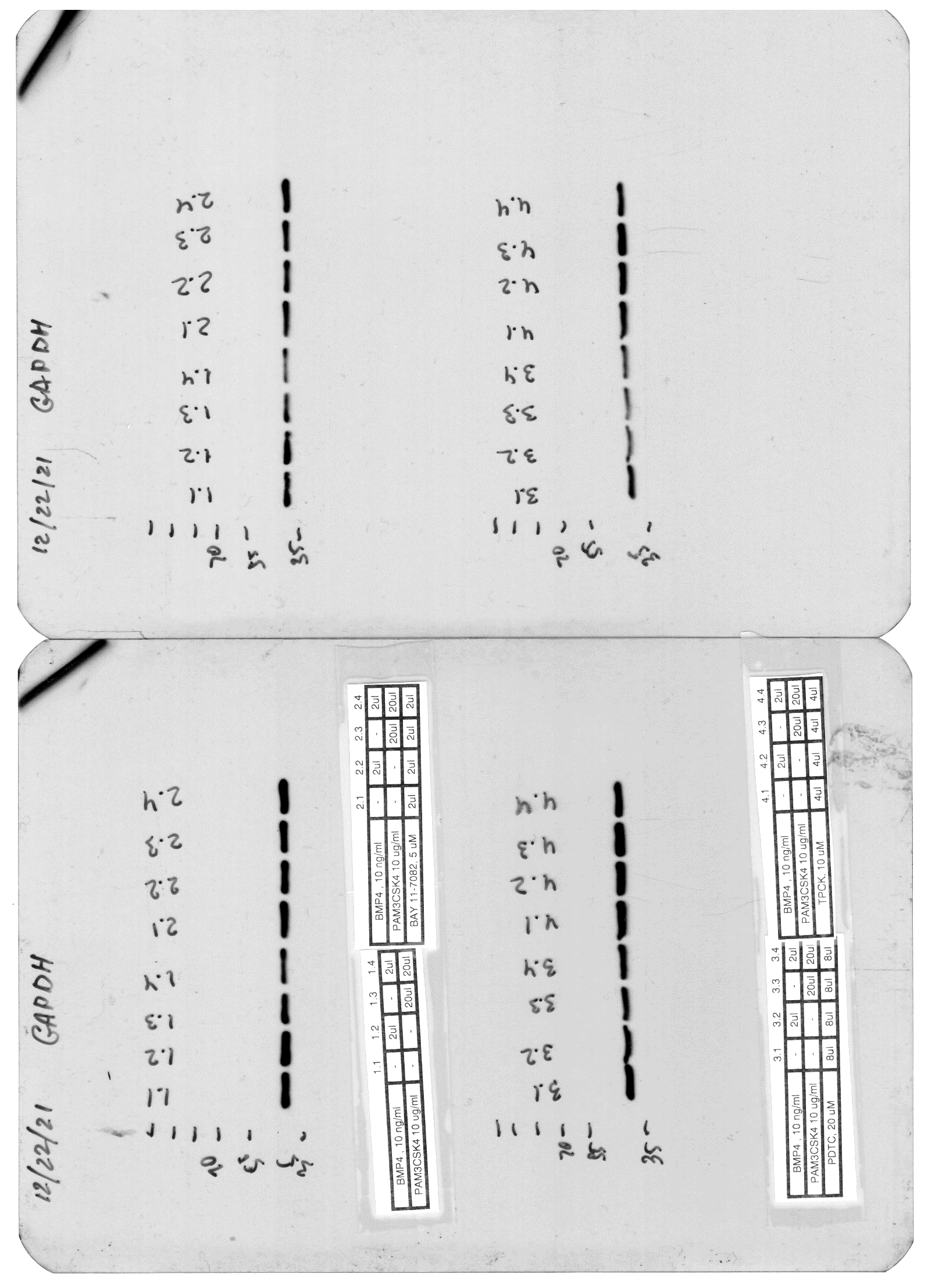 NFkB
GAPDH
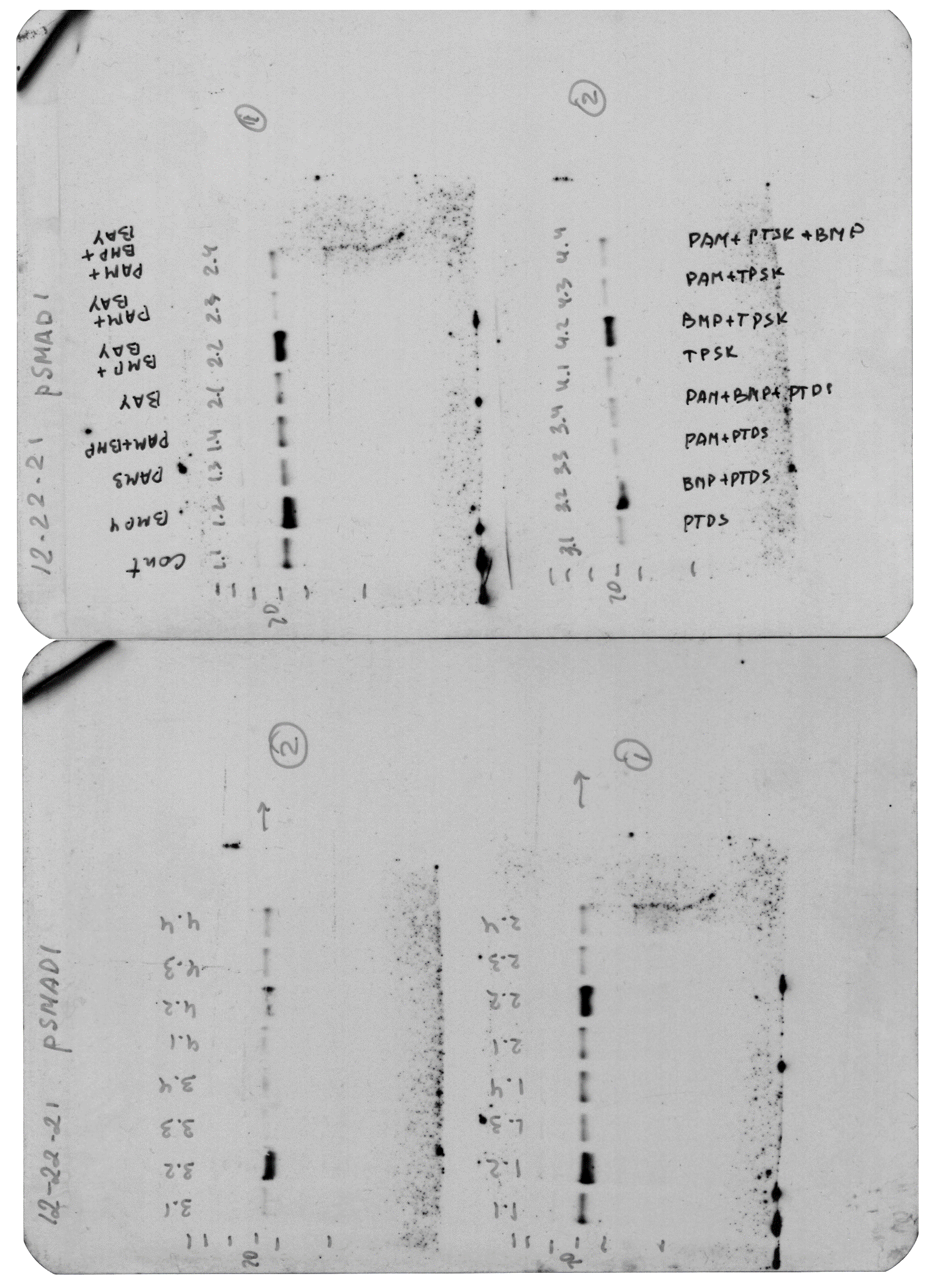 p-Smad1/5/9
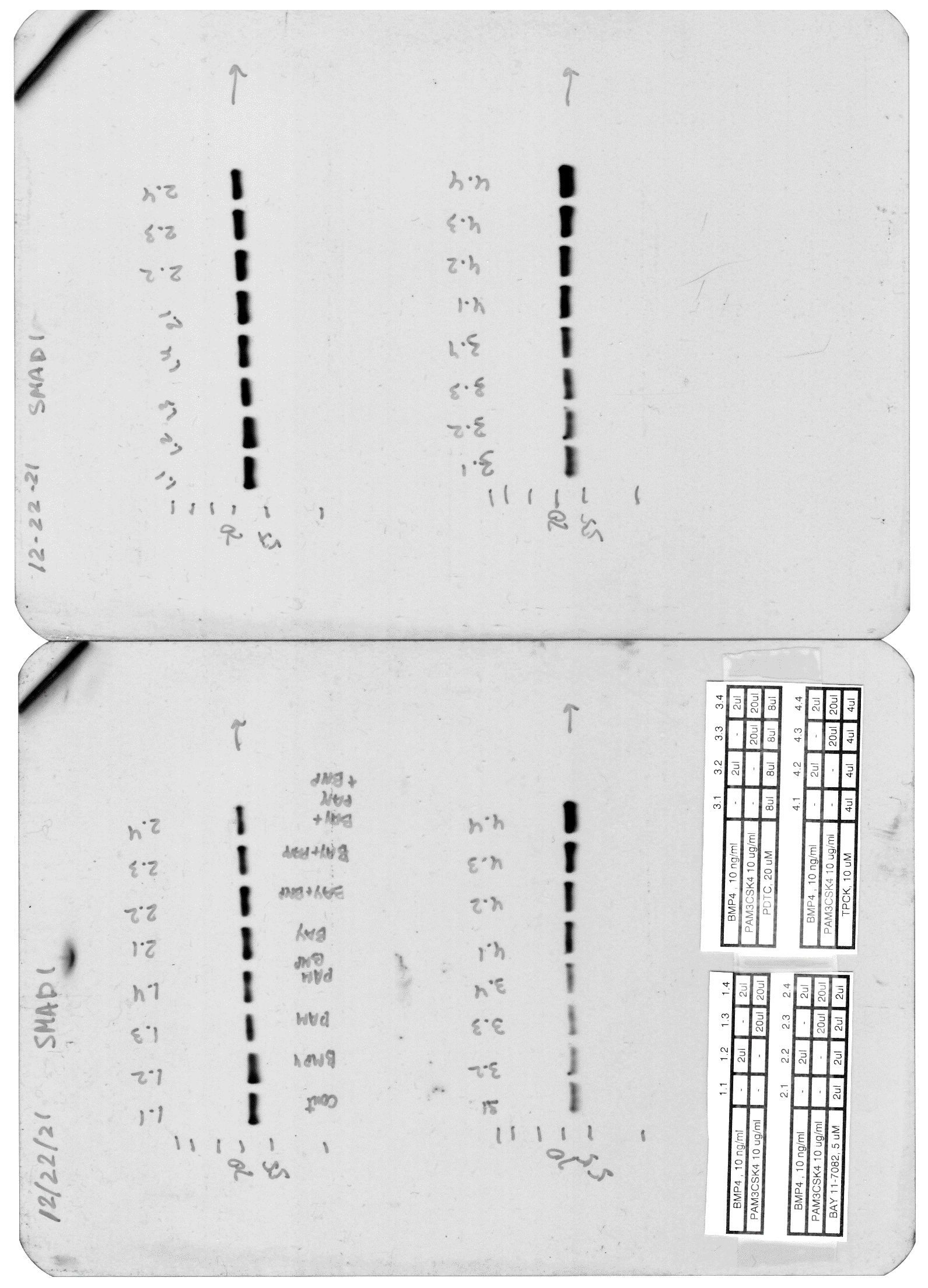 SMAD1